Демонстрационный экзамен, как новый формат оценки качества подготовки выпускников
Котомцева  И.П.,  преподаватель 
ГБПОУ «Челябинский автотранспортный техникум»
Демонстрационный экзамен
Проводится в качестве процедуры промежуточной аттестации по образовательным программам СПО в соответствии с порядком, установленным образовательной организацией самостоятельно, в том числе по результатам освоения как одного, так и нескольких профессиональных модулей
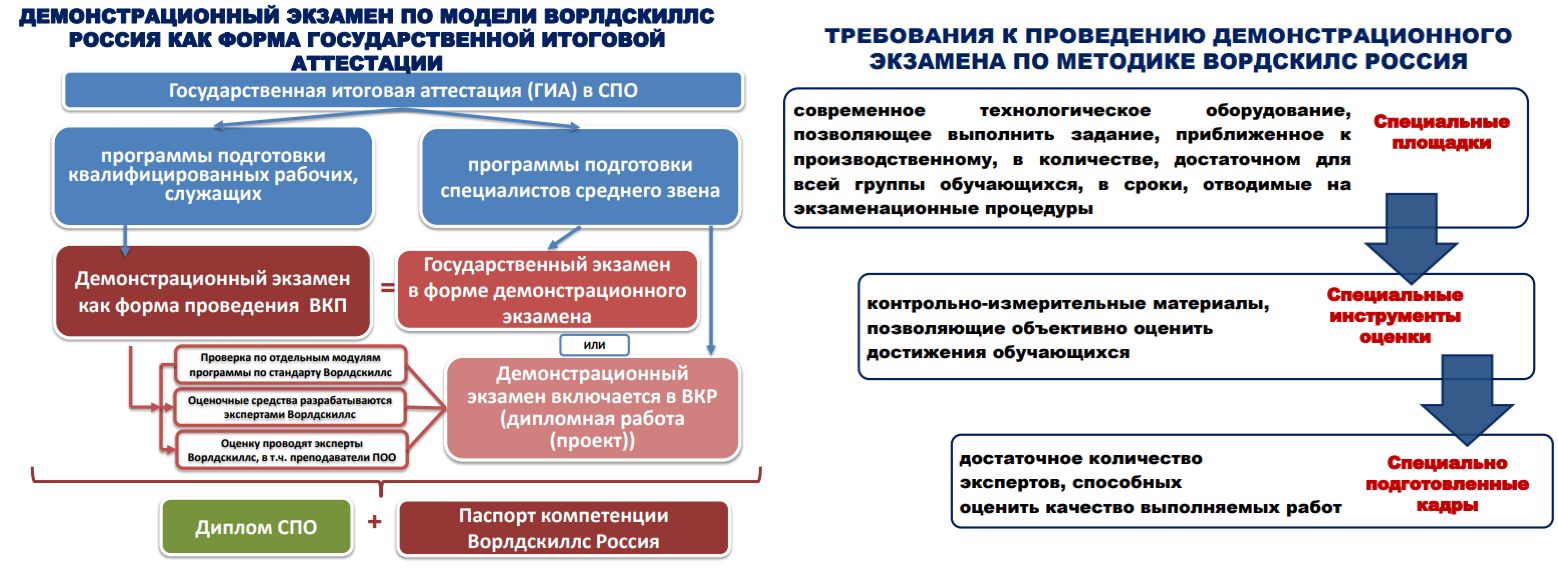 позитивные факторы
сопоставить знания выпускников с требованиями запроса современного рынка труда.
оценить, проанализировать и внести коррективы преподавательскому составу при подготовке студентов в учебный процесс.
получить новые знания по составлению и решению заданий в конкретном модуле.
Компетенция экспедирование грузов
Код 1.1. 
Модуль А (1) – Подготовка коммерческих документов.
Подготовительный этап
1 Разработать дорожную карту – план мероприятий.
2 Подробно познакомиться с информаций инфраструктурного листа .
3 зарегистрировать студентов  в программе ESIM.
сложности
Ресурсы:
- Человеческий фактор
- время
- материально-техническая база
- студенты
Демонстрационный экзамен – дает
независимую оценку знаний студентов в конкретной компетенции.
возможность моделировать реальные производственные условия.
оценку умений и знаний международного уровня требований.
Спасибо за внимание!